Parallel Programming for shared memory machine
AMANO, Hideharu
Textbook pp.１４０－１４７
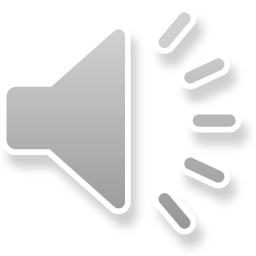 Parallel programming for various architectures
UMA or NUMA with relatively small number of nodes
OpenMP →　Today
Cluster computer without shared memory
MPI　→　Maybe Later
GPU
Cuda or OpenCL →　Contest
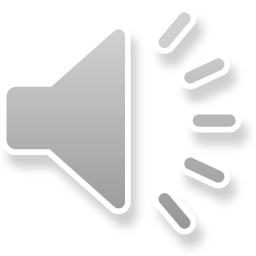 [Speaker Notes: In this class, we are going to have three types parallel programming. The first is OpenMP which is used for UMA or NUMA with relatively small number of nodes.]
Fork-join: Starting and finishing parallel processes
fork
Usually, these processes (threads)
can share variables
fork
Fork/Join is a way of synchronization
 OpenMP uses this concept
join
join
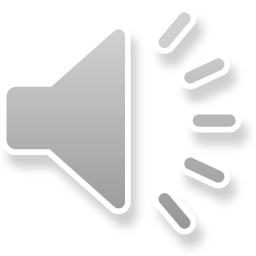 [Speaker Notes: Let me review the fork-join parallel programming paradime. Usually, a single process starts, and when it executes fork operation to generate multiple processes. Some child-process can execute fork again. After executing in parallel, all processes execute join operation. At that time, processes except for only a process which executes the fork operation are terminated. When all processes are terminated with the join operation, the total program is finished. This join operation is a kind of synchronization. For example, OpenMP which I will explain here uses this method.]
OpenMP
Standard directives, library and environmental variables for parallelize a program.
Shared memory is assumed, thus no data distribution is needed. ↔　MPI
Suitable for multi-core systems within eight threads.
For a large scale system, advanced optimization of a program is needed (by Prof. Katagiri)
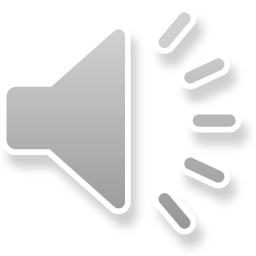 [Speaker Notes: OpenMP is not a language, but standard directives, library and environmental variables for parallelize a program. Shared memory is assumed and it is suitable for small systems.]
The execution model of OpenMP
Block A
#pragma omp parallel
{
	Block B
｝
Block C
Block A
Thread fork
Parallel Region
Master Thread
Block B
Block B
Block B
…
Thread join
Block C
Environmental variable: OMP_NUM_THREADS represents the number of
threads
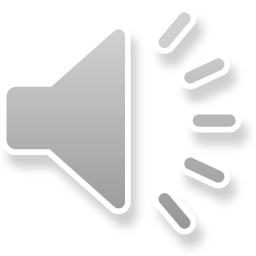 [Speaker Notes: This is the execution mode of OpenMP, when the directive omp parallel is used, the block B in the program structure is forked and the threads are executed in parallel. After finished all threads, the join operation is executed.]
Work sharing structure
Describe the parallel execution in the parallel region. (Used in the parallel structure)
for (do)
sections
single (master)
Generate and execute
parallel for 
parallel section
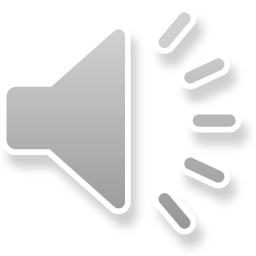 [Speaker Notes: In OpenMP, the programmer must describe the structure which is executed in parallel. They are specified with for, sections and single. The generation and execution can be specified in one pragma. parallel for and parallel sections are examples.]
# pragma omp parallel
{
#pragma omp for
	for(i=0; i<1000; i++) {
		c[i]=a[i]+b[i];
	}
}
for structure
The iteration is divided
evenly to each thread.
# pragma omp parallel for
	for(i=0; i<1000; i++) {
		c[i]=a[i]+b[i];
	}
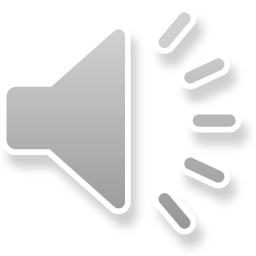 [Speaker Notes: This example shows for structure. The upper shows the standard format, while the lower uses combined format omp parallel for. First, the array elements are distributed into threads, and add operation is executed in parallel. The number of array elements executed in a thread is automatically fixed according to the number of thread which is specified by the environmental variable.]
sections structure
#pragma omp parallel sections
{
#pragma omp section
    sub1();
#pragma omp section
    sub2();
#pragma omp section
    sub3();
}
sub1
sub2
sub3
Thread join
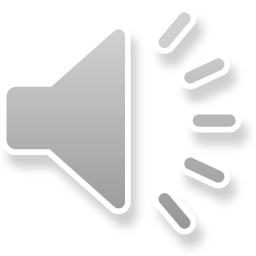 [Speaker Notes: Forked threads can execute completely different program block. In this example, three subroutines are executed in parallel.]
private sub-directive
c=….;
# pragma omp parallel for firstprivate(c)
	for(i=0; i<1000; i++) {
		d[i]=a[i]+c*b[i];
	}
c is copied to each thread →　Performance is improved.
shared: default, shared by all threads
private: variables are provided by each thread without initializing
firstprivate:  private with initializing.
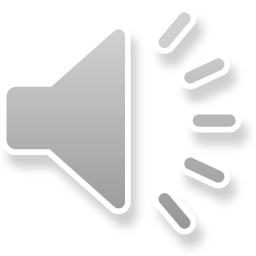 [Speaker Notes: The directive sometimes accompanies the sub-directive. This example shows a private sub-directive called firstprivate. It copies the value in the variable, in this case ‘c’, and copied it to all threads.  So, performance will be improved.]
How to use private
# pragma omp parallel for private(ｊ)
	for(i=0; i<100; i++) {
　　　　　　　for(j=0; j<100; j++)
		     a[i]=a[i]+amat[i][j]*b[j];
	}
Without private, j is updated by multiple threads→　Error!
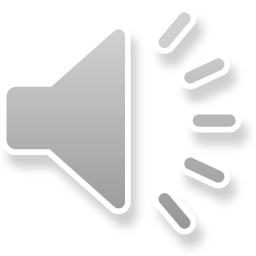 [Speaker Notes: private sub-directive is sometimes mandatory. In this case, if j is shared, it is updated by multiple threads and will cause the error. By coping the variable to each thread, this situation can be avoided.]
reduction sub-directive
# pragma omp parallel for reduction(+:ddot)
	for(i=0; i<100; i++) {
	     ddot+= a[i]*b[i];
	}
Without reduction directive, the result is not consistent.
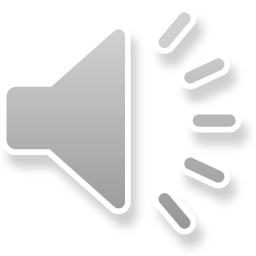 [Speaker Notes: reduction calculation is sometimes used in numerical computing. It applies an operation to all elements of an array so that the size of the array is reduced. This operation can be executed in parallel, but describing it is somehow bothering. This sub-directive solves it.]
Functions
omp_get_num_threads();
Getting the total number of threads.
omp_get_thread_num();
Getting my thread number.
omp_get_max_threads();
Getting the maximum number of threads.
Usage:
#include <omp.h>
int nth, myid;
nth = omp_get_num_threads();
myid = omp_get_thread_num();
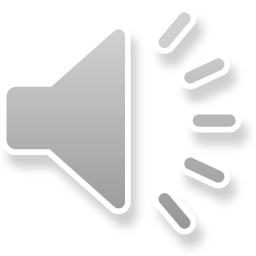 [Speaker Notes: They are functions used for checking the number of threads or getting identifier of the thread. The thread identifier is sometimes used when it works different tasks depending the thread identifier.]
Getting time: omp_get_wtime();
#include <omp.h>
double ts, te;
ts = omp_get_wtime();

   Processing

te = omp_get_wtime();
printf(“time[sec]:%lf\n”,te-ts);
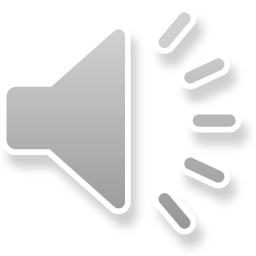 [Speaker Notes: In order to evaluate the execution time, they are used.]
Other directives
single:
#pragma omp single
{  blocks.....   }
Assign blocks into a single thread
master:
#pragma omp master
{  blocks.....   }
Assign blocks into the master thread
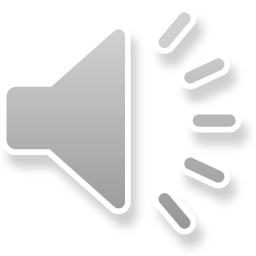 [Speaker Notes: There are other directives, but I have no experience to use them.]
Using OpenMP
login to the assigned ITC Linux machine

If you use windows 10, open command prompt
    ssh  login_name@XXXX.educ.cc.keio.ac.jp

Get the compressed file:
wget http://www.am.ics.keio.ac.jp/comparc/open20.tar
tar xvf open20.tar
cd open
https://keio.box.com/s/uwlczjfq4sp73xsni2c1y4vbwrk3ityp
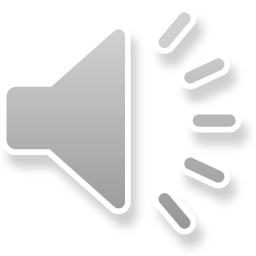 [Speaker Notes: Then, let’s use OpenMP. First, you should login ITC Linux machines and get the tar file.]
Compile and Execution
% gcc –fopenmp hello.c –o hello
%./hello
Hello OpenMP world from 1 of 4
….

Here, the number of the thread number is set to be 4.
You can change it by setting OMP_NUM_THREADS from the command line.
Example:
$export OMP_NUM_THREADS=2
./hello
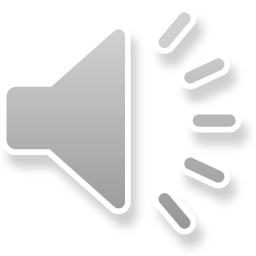 [Speaker Notes: OK. So, lets, compile and try to execute the OpenMP. First, we will execute the simplest example HelloWorld. gcc can be used to compile it. The number of the maximum threads is controlled by the environmental variable OMP_NUM_THREADS. You can specify more number than physically existing cores, but of course, the performance is never improved.]
reduct4k.c
An example of reduction calculation.
Compile and try to execute by changing the number of threads.
You can see the execution time is slightly changed in each execution.
→　Don’t care about it too much.
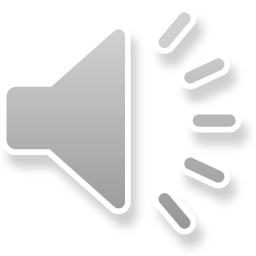 [Speaker Notes: The second example is reduct4k.c, a relatively practical one.]
Exercise　fft.c
Fast Fourier Transform is a famous program for signal processing.
fft.c is a sample program.
If it works well, it shows the execution time, otherwise it fails.
Write the openMP pragma to improve the performance.
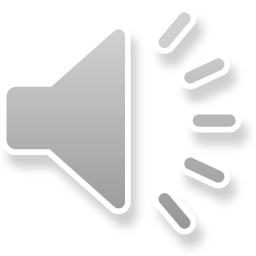 [Speaker Notes: Today’s exercise is fft.c.]
Report
Submit the followings:
OpenMP C source code
The execution results:  find the number of threads which minimizes the execution time. 
Report the number of thread and execution time.
Submit to Keio.jp, not to hunga4125@gmail.com.
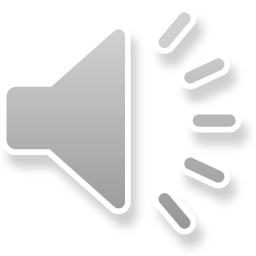 [Speaker Notes: Please hand-off your report to keio.jp. Thank you.]
FAQ
No account in ITC linux machines
https://id-info.itc.keio.ac.jp
You must activate your account. It takes hours.
Login was refused.
https://www.st.itc.keio.ac.jp/ja/com_remote_st.html
How to get the file for exercise
wget http://www.am.ics.keio.ac.jp/arc/open20.tar
Editors
vim
https://uguisu.skr.jp/Windows/vi.html 
emacs
https://uguisu.skr.jp/Windows/emacs.html
File transfer
https://www.st.itc.keio.ac.jp/ja/com_remote_winscp_st.html